الاالالي
(( الد نجات العلمية ))
المادة الثانية
يمخ مجلس الجامعة الدرجات العلمية الآتية بناء على توبة مجلي الشم والكية وتاييد مجلس عمادة الدرامات العب ١ - الدبلوم ٠
٢-الماجير (العابة). ٣- الدكتوراه( العابة العاية).
المادة الثالثة
تكون متطلبات الدراسة للدرجات العلمية المنصرمى عليها في المادة الثائية وفق أحكام هذ٥ اللائحة ويتثتى من ذلك : ١ - الدبلومات الطبية . ٢- الزمالات الطبية.
فيطبق عليهما القواعد واللوائح الصادرة من مجلس الجامعة .
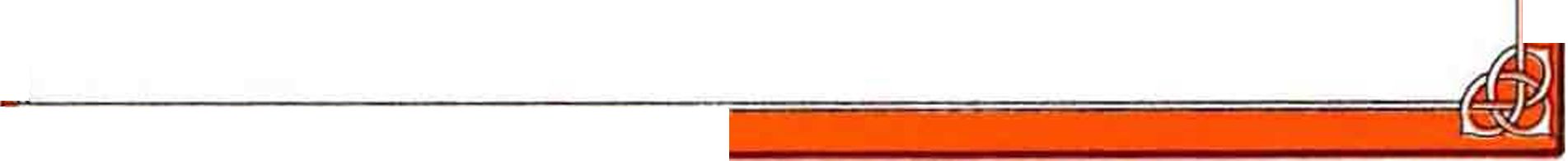